Welcome to your online lesson
Today we will:
Complete tasks about a winter scene
Learn useful adjectives to use in describing photos
Speak about our chosen pictures
Tell a story from pictures
https://www.liveworksheets.com/worksheets/en/English_as_a_Second_Language_(ESL)/Picture_description/Describing_pictures_ht12634oa
https://esol.britishcouncil.org/content/learners/skills/speaking/describing-winter-scene
Where the photograph was taken.
Describe the details, e.g. on the left/ at the back / near the ?
Tell us about your picture.
Why did you choose it? What is it? Where is it?
Did you take it?
What do you feel when you look at it.
Tell us about your picture.
Why did you choose it? What is it? Where is it?
Did you take it?
What do you feel when you look at it.
Tell us about your picture.
Why did you choose it? What is it? Where is it?
Did you take it?
What do you feel when you look at it.
Put pictures in the correct order.
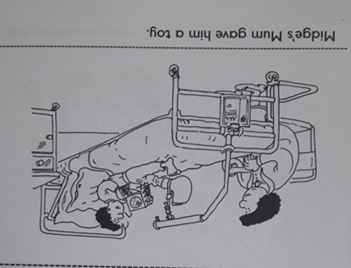 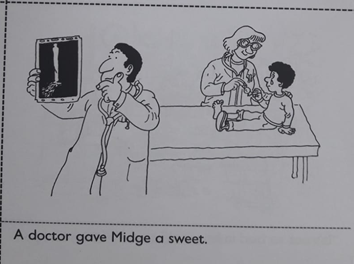 b
a
c
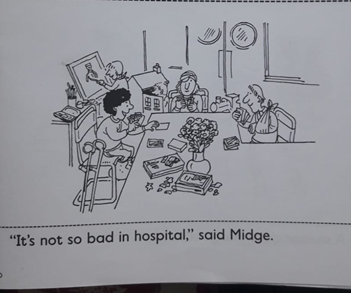 d
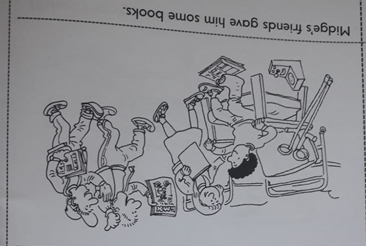 1
e
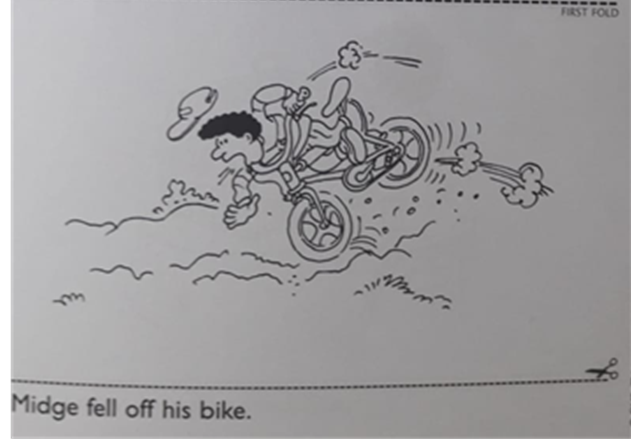 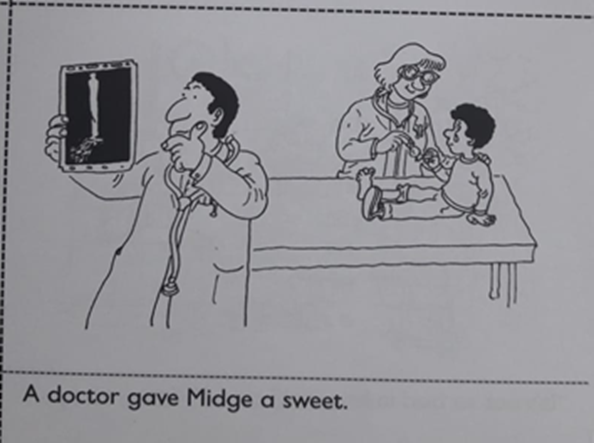 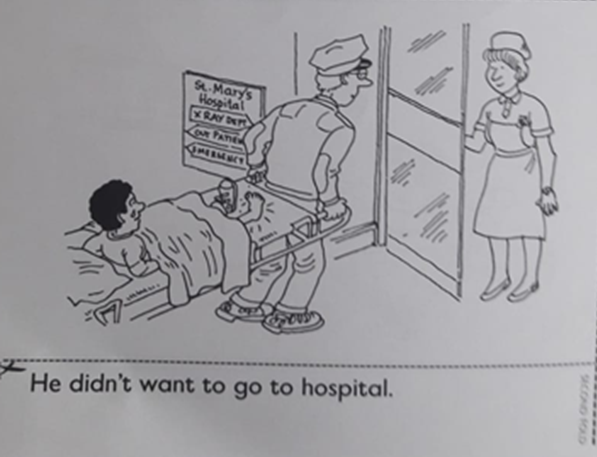 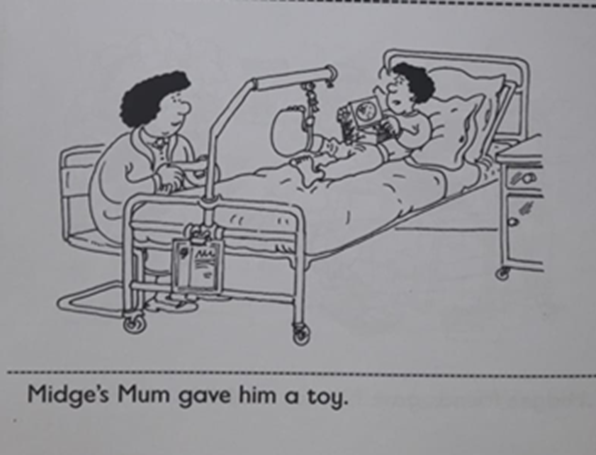 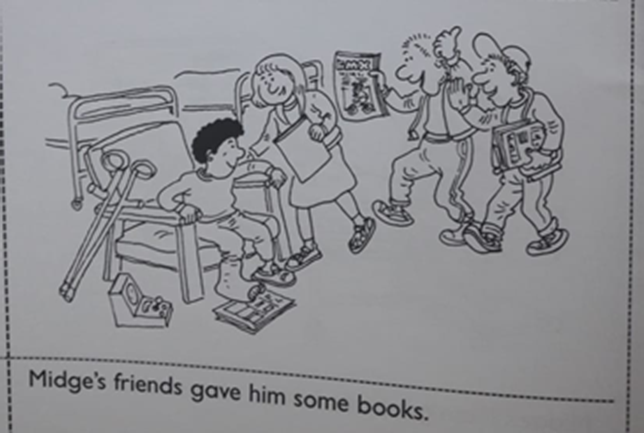 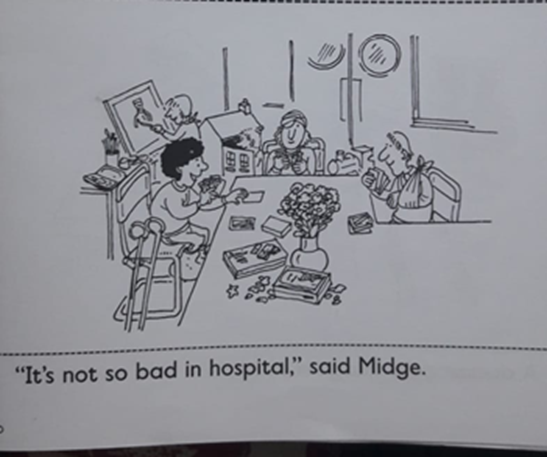 Look at the picture. Describe as many details as you can.
Look at the picture. Describe as many details as you can.
Look at the picture. Describe as many details as you can.
Look at the picture. Describe as many details as you can.